Lower Envelopes
Yuval Suede
What’s on the menu?
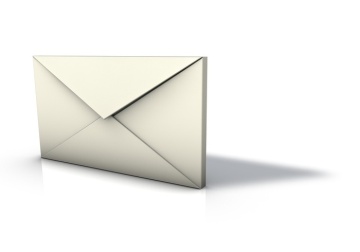 Lower Envelopes
Davenport-Schinzel Sequences
Trivial upper bound
Super linear complexity*
Tight upper bound
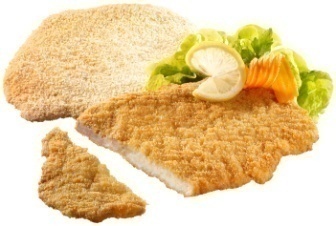 Lower Envelope
Informal definition: 
The part that can be seen by observer sittingat 	       and looking upward.




Lower Envelope is the graph of the pointwise minimum of the (partially defined) functions.
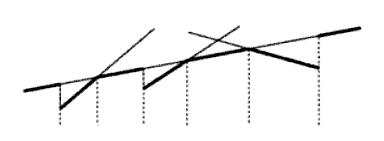 Davenport-Schinzel Sequences
Let		be the maximum number of pieces in the lower envelope. 
We are interested in finding upper bound to
	
Davenport-Schinzel Seq. is a combinatorial abstraction of lower envelopes that is used to obtain a tight upper bound.
Davenport-Schinzel Sequences
Let us consider a finite set of curves in the plain:



Suppose that each curve is a graph of continuous function 
Assume that every two curves intersect at most s points for some constant s.
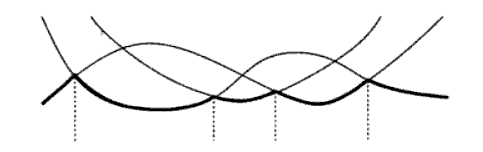 Davenport-Schinzel Sequences
Let us number the curves 1 through n, and write down the sequence of the numbers along the lower envelope: 


We obtain a sequence a1a2 ... am with the properties:
	(1)  
	(2) 	No two adjacent terms coincide; i.e. ,
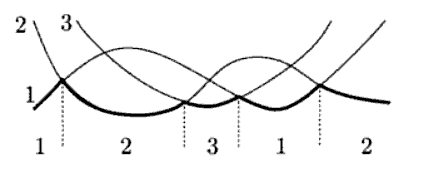 Davenport-Schinzel Sequences
(3)	There is no subsequence of the form:


			
	note:  between an occurrence a curve a and occurrence of a  curve b, a and b have to intersect.
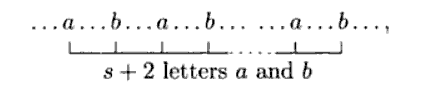 Davenport-Schinzel Sequences
Theorem: Each D-S sequence of order s over n symbols corresponds to the lower envelope of a suitable set of n curves with at most s intersections between each pair.
Davenport-Schinzel Sequences
Given DS sequence U=(a1a2 ... am) of order s over n symbols:
Suppose that the leftmost appearance of symbol i precedes the leftmost appearance of j iff I < j
Choose m-1 transition points on the x-axis, and n+m-1 distinct horizontal levels, at y=1,2,..,n,-1,-2,…,-(m-1).
For each symbol                     the graph fa is horizontal at one of this levels except for short intervals near of the transition points.
Davenport-Schinzel Sequences
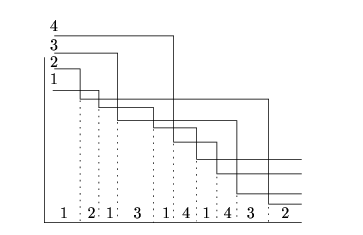 Each pair of functions intersect in at most s points.
Davenport-Schinzel Sequences
Each pair of segments intersect once – is it DS(n,1)?
We can convert each segment into a graph of an everywhere-defined function:




Each pairs of these curves have at most 3 intersections, and so we have DS sequence of order 3 (no ababa).
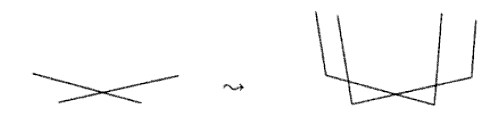 Trivial upper bound
Let   	be the maximum possible length of Davenport-Schinzel sequence of order s over n symbols.

Theorem:          = n
Proof:
 Let U be a DS(n,1)-sequence.
U cannot contain any subsequence a .. b .. a
therefore all elements of U are distinct
Trivial upper bound
Theorem: 
Proof (by induction):
Case n=1: …
Suppose the claim holds for n-1, and let U be DS(n,2)-sequence. Again assume leftmost occurrence of i before j for i<j in U.
Then n has only 1 occurrence in U or else the forbidden pattern (.. x .. n .. x .. n) appears
Remove the appearance of n and at most one of its neighbors if they are equal.
Trivial upper bound
The resulting sequence is DS(n-1,2) and has one or two elements less.
Therefore D(n,2) has 2*(n-1) -1 + 2 =
= 2n -3 + 2 = 2n – 1 length at most.
Trivial upper bound
Determining asymptotic of	     is hard
Was first posed on 1965.
Solved in the mid-1980s.  
Proposition: 
Proof: 
Let w be DS(n,3).
if the length of w is m, there is a symbol a occurring at most       times in w.
Trivial upper bound – proof(cont.)
Let us remove all occurrences of a from w.
The resulting sequence can contain pairs of identical adjacent symbols
But there are only 2 pairs at most – the ones of the first and last occurrence of a in w.
Else, we would get the sequence (.. a .. bab .. a ..)
By deleting all the a and at most 2 symbols we get DS(n-1,3)
Trivial upper bound – proof(cont.)
We get the recurrence:

Which can be written as:


We know that		     and so we get: 


And so :
Super linear complexity
Maybe the upper bound is O(n)?

Theorem(7.2.1): 
	The function	        is superlinear – for every C there exists an n0 such that σ(n0)     Cn0